SWA-EAS Data products
Gethyn Lewis,  Chandra Anekallu 
& Gill Watson
EAS Data Products
Full description in: 
SWA Data Product Definition Document
SO-SWA-MSSL-IF-006 
https://www.mssl.ucl.ac.uk/missions/SolO/Docs/SWA_Ops_Documents/SWA_Higher_Level_Data/

All data (and PAS & HIS) will be available at:
https://www.mssl.ucl.ac.uk/missions/SolO/Data/SWA/Flight_data/
Exact directory layout is TBD

NMc = Full 3D velocity distribution functions (VDFs) at 
	100 sec resolution Nominal
	10   sec resolution High
	400 sec resolution Low

TMc = 5 minutes of full 3D VDFs at 1 sec resolution captured around passage of an interplanetary shock. Triggered by RPW.

SS = Single Strahl. Single energy angle-angle distribution. Part of the Low Latency packets. 100 sec resolution cadence, off set from NM by 50 sec.

padc = Burst mode. 2D pitch angle distributions at 0.125 s resolution. Aligned parallel and anti parallel to the B field.

Onboard Partial Moments. Calculated on board in 3 energy and 4 angular ranges at 4 second resolution
Normal Mode & Triggered Mode
solo_L1_swa-eas2-NM3D_20200508090000-20200508143820_V01.cdf
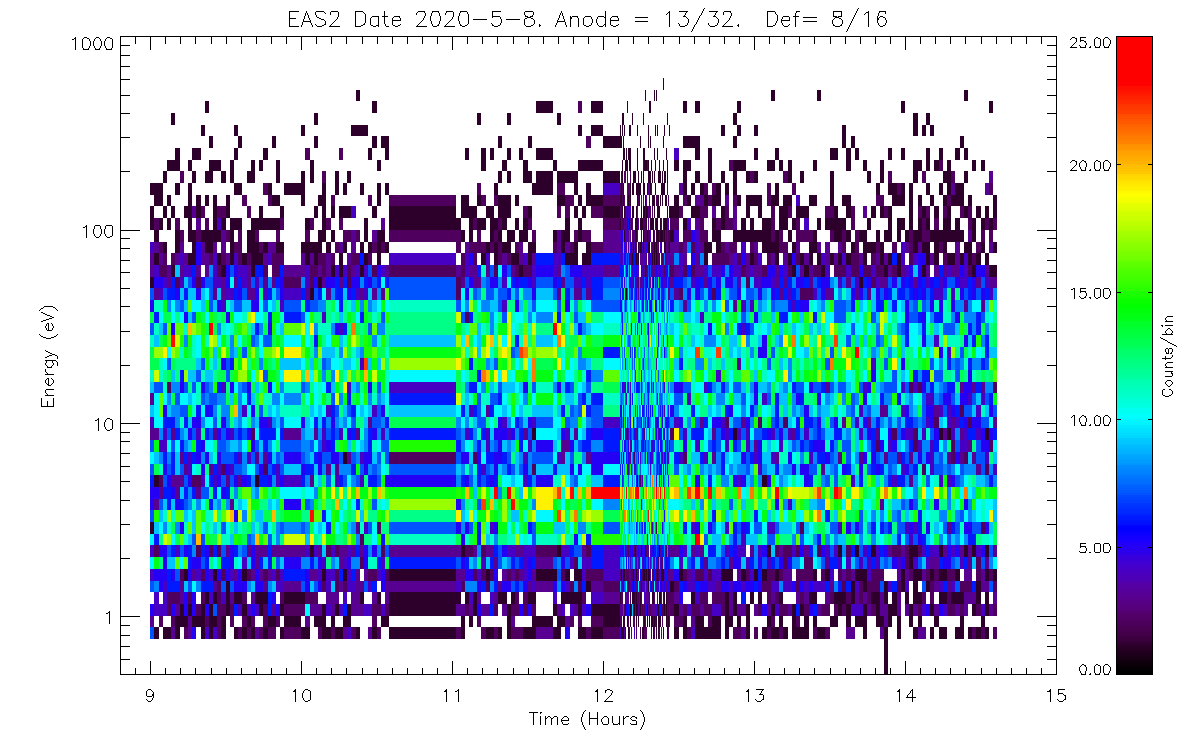 SWA_EAS2_SCET 	= Array[285]
SWA_EAS_ELEVATION 	= Array[16]
SWA_EAS_AZIMUTH 	= Array[32]
SWA_EAS2_ENERGY 	= Array[64, 285]
SWA_EAS2_Data 	= Array[32, 64, 16, 285]
SWA_EAS2_Mode 	= Array[3, 285]
SWA_EAS2_Full3DValidity 	= Array[285]
SWA_EAS2_ElevationValidity 	= Array[285]
SWA_EAS2_DataValidity 	= Array[64, 285]
QUALITY_FLAG 	= Array[285]
EAS Mode contains Energy table details. L0 -> L1
Validity flags indicate if data arrived at DPU from EAS. 0 = good
Triggered Mode is the same as Normal Mode, but there’s more of it.
TM packet also has trigger quality and potential
Single Strahl has the same format but only a single energy Array[32, 16, 285]
This is returned in the Low Latency data
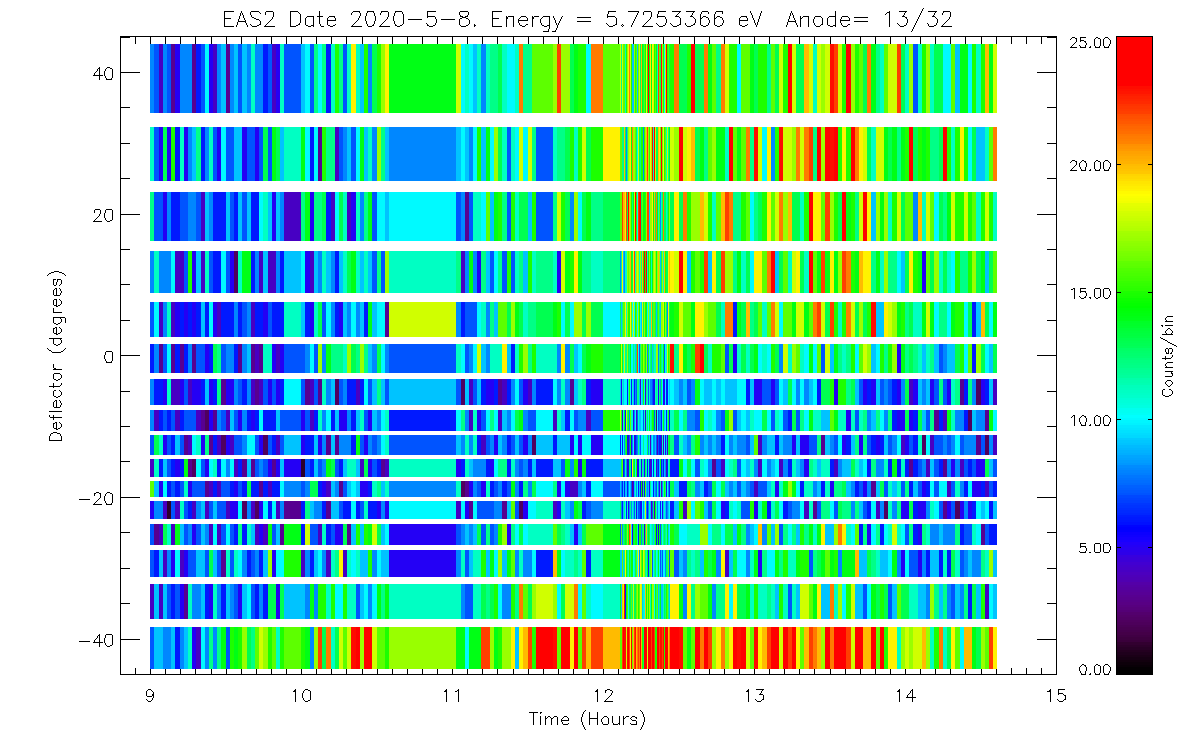 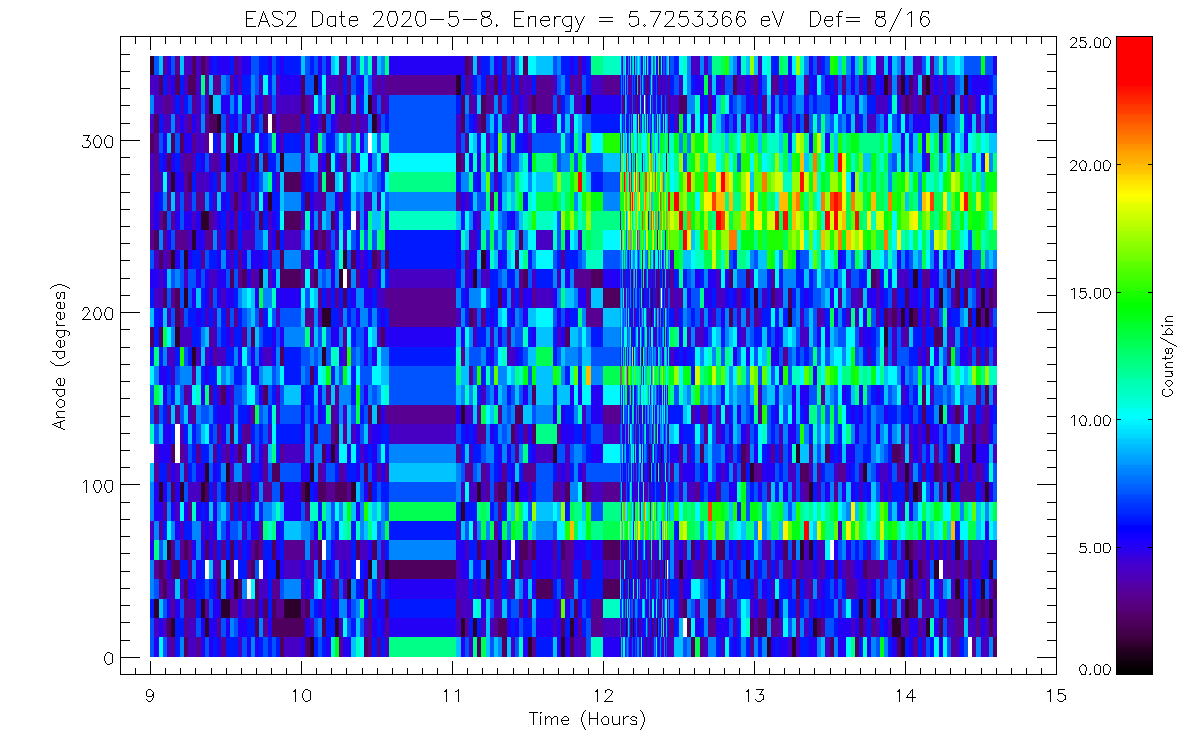 Burst Mode
solo_L1_swa-eas-2DBurstc_20200511115743-20200511131023_V01.cdf
SWA_EAS_SCET		= Array[9597]
SWA_EAS_BM_Data 	= Array[32, 64, 2, 9597]
SWA_EAS_ENERGY 	= Array[64, 9597]
SWA_EAS_Mode		= Array[3, 9597]
SWA_EAS_Validity 		= Array[9, 9597]
SWA_EAS_EasUsed 	= Array[9597]
SWA_EAS_ElevationUsed	= Array[2, 9597]
SWA_EAS_MagDataUsed	= Array[3, 9597] 
SWA_EAS_MagVal 		= Array[9597]
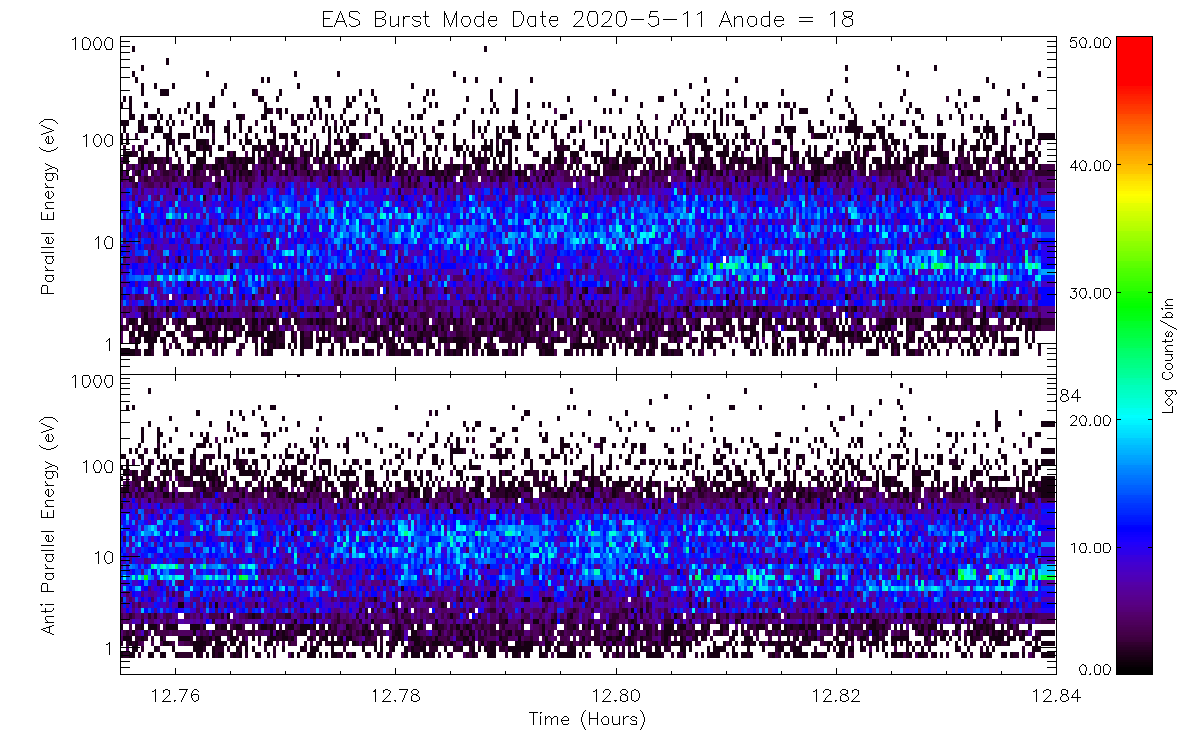 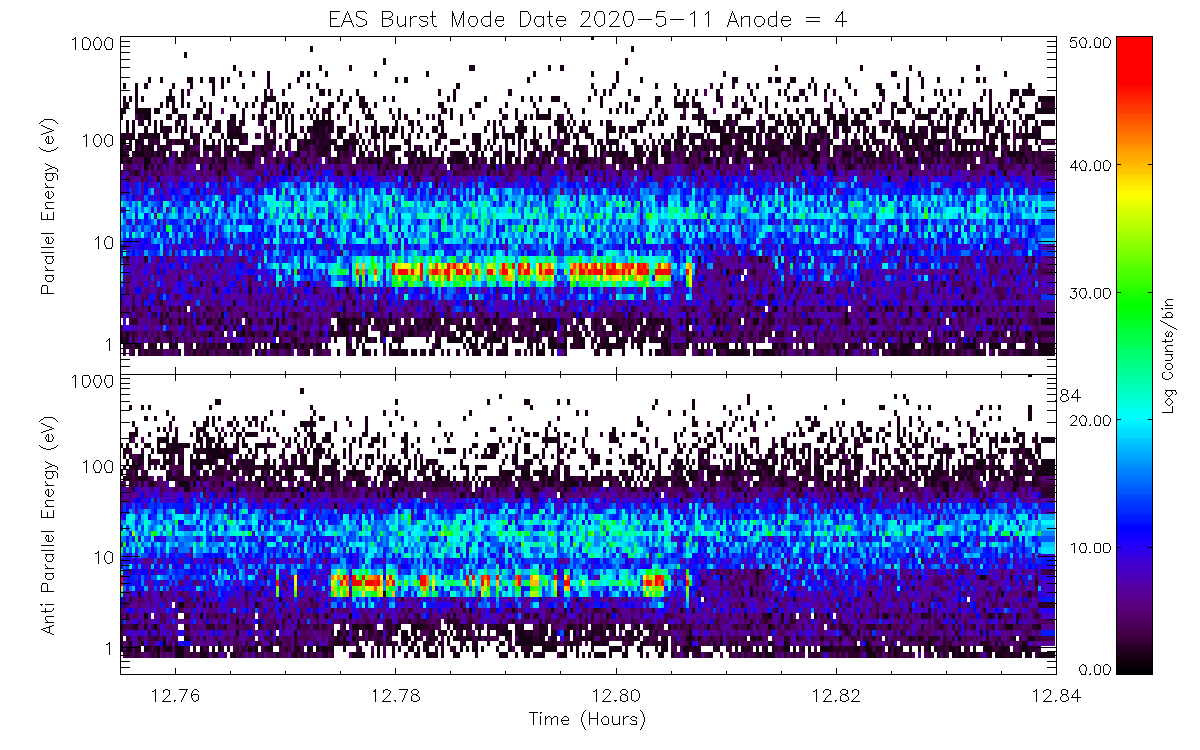 Burst Mode packet is a combination of EAS1 & EAS2.

It contains a sample every 0.125 sec. 8 samples per second. At each sample B field is used to determine the “look direction” and then select appropriate deflector.

EAS Mode contains Energy table details. L0 -> L1

Validity flags indicate if data arrived at DPU from EAS. 0 = good

Validity is ‘bit packed’ to provide info on each energy bin, parallel and antiparallel.

Mag Validity tells if the input mag data was good.
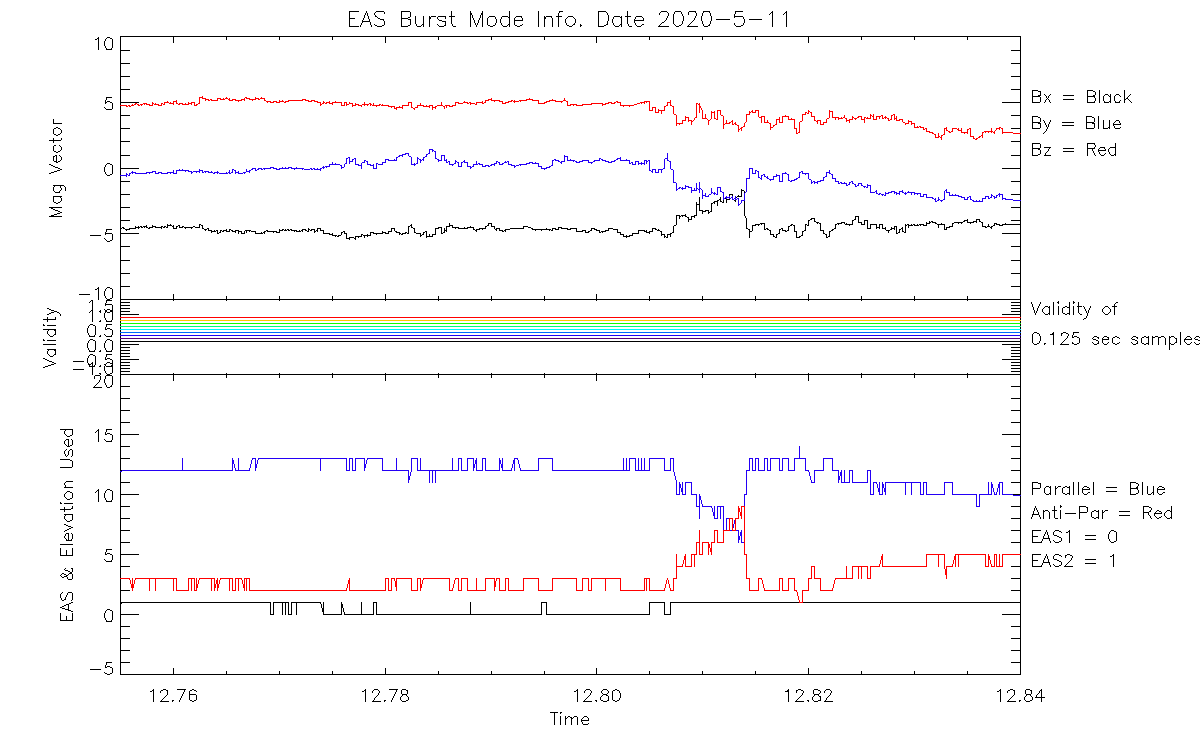 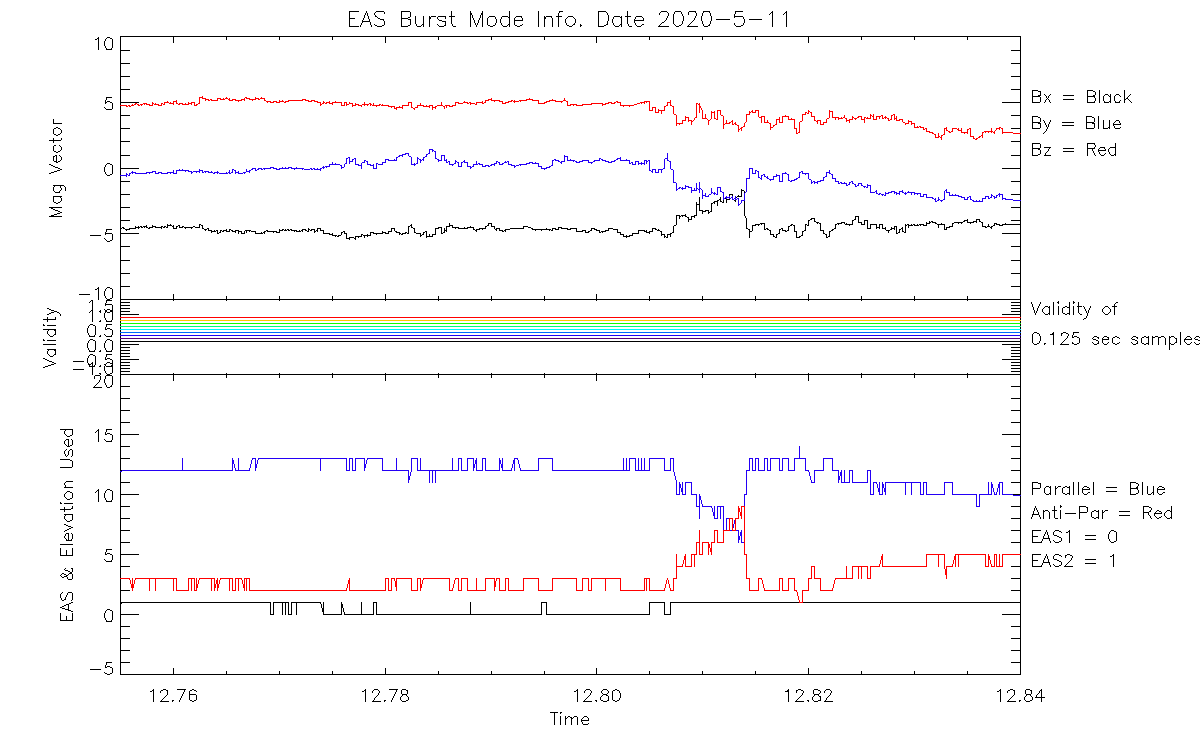 Moments
1
SWA_EAS1_ONLY_LOW_ENE_N 	= Array[5284]
SWA_EAS1_ONLY_LOW_ENE_V 	= Array[3, 5284]
SWA_EAS1_ONLY_LOW_ENE_P 	= Array[6, 5284]
SWA_EAS1_ONLY_LOW_ENE_H 	= Array[3, 5284]
7
SWA_EAS2_ONLY_LOW_ENE_N 	= Array[5284]
SWA_EAS2_ONLY_LOW_ENE_V 	= Array[3, 5284]
SWA_EAS2_ONLY_LOW_ENE_P 	= Array[6, 5284]
SWA_EAS2_ONLY_LOW_ENE_H 	= Array[3, 5284]
Electron ‘Partial Moments’ calculated on board at 4 second resolution

Partial Moments returned:
Density
VX, VY, VZ
P11, P12, P13,
P21, P21,
P31
HX, H2, H3

In 3 energy ranges: Low; Core; Strahl

4 angular ranges: EAS1; EAS2; ‘Overlap’

Also returned: SC Potential
SWA_EAS1_SCET 		= Array[5284]
SWA_EAS2_SCET 		= Array[5284]

SWA_EAS1_DATAVALIDITY 	= Array[5284]
SWA_EAS2_DATAVALIDITY 	= Array[5284]

SWA_EAS_SUMEAS1 	= Array[5284]
SWA_EAS_SUMEAS2	= Array[5284]

SWA_EAS_SCPOTENTIAL 	= Array[5284]

SWA_EAS1_SUMMOMS 	= Array[12, 5284]
SWA_EAS2_SUMMOMS 	= Array[12, 5284]
2
SWA_EAS1_ONLY_CORE_HALO_N 	= Array[5284]
SWA_EAS1_ONLY_CORE_HALO_V 	= Array[3, 5284]
SWA_EAS1_ONLY_CORE_HALO_P 	= Array[6, 5284]
SWA_EAS1_ONLY_CORE_HALO_H 	= Array[3, 5284]
8
SWA_EAS2_ONLY_CORE_HALO_N 	= Array[5284]
SWA_EAS2_ONLY_CORE_HALO_V 	= Array[3, 5284]
SWA_EAS2_ONLY_CORE_HALO_P 	= Array[6, 5284]
SWA_EAS2_ONLY_CORE_HALO_H 	= Array[3, 5284]
3
SWA_EAS1_ONLY_STRAHL_N 	= Array[5284]
SWA_EAS1_ONLY_STRAHL_V 	= Array[3, 5284]
SWA_EAS1_ONLY_STRAHL_P 	= Array[6, 5284]
SWA_EAS1_ONLY_STRAHL_H 	= Array[3, 5284]
9
SWA_EAS2_ONLY_STRAHL_N 	= Array[5284]
SWA_EAS2_ONLY_STRAHL_V 	= Array[3, 5284]
SWA_EAS2_ONLY_STRAHL_P 	= Array[6, 5284]
SWA_EAS2_ONLY_STRAHL_H 	= Array[3, 5284]
4
SWA_EAS1_OVERLAP_LOW_ENE_N 	= Array[5284]
SWA_EAS1_OVERLAP_LOW_ENE_V 	= Array[3, 5284]
SWA_EAS1_OVERLAP_LOW_ENE_P 	= Array[6, 5284]
SWA_EAS1_OVERLAP_LOW_ENE_H 	= Array[3, 5284]
10
SWA_EAS2_OVERLAP_LOW_ENE_N 	= Array[5284]
SWA_EAS2_OVERLAP_LOW_ENE_V 	= Array[3, 5284]
SWA_EAS2_OVERLAP_LOW_ENE_P 	= Array[6, 5284]
SWA_EAS2_OVERLAP_LOW_ENE_H 	= Array[3, 5284]
5
SWA_EAS1_OVERLAP_CORE_HALO_N = Array[5284]
SWA_EAS1_OVERLAP_CORE_HALO_V = Array[3, 5284]
SWA_EAS1_OVERLAP_CORE_HALO_P = Array[6, 5284]
SWA_EAS1_OVERLAP_CORE_HALO_H = Array[3, 5284]
11
SWA_EAS2_OVERLAP_CORE_HALO_N = Array[5284]
SWA_EAS2_OVERLAP_CORE_HALO_V = Array[3, 5284]
SWA_EAS2_OVERLAP_CORE_HALO_P = Array[6, 5284]
SWA_EAS2_OVERLAP_CORE_HALO_H = Array[3, 5284]
6
SWA_EAS1_OVERLAP_STRAHL_N 	= Array[5284]
SWA_EAS1_OVERLAP_STRAHL_V 	= Array[3, 5284]
SWA_EAS1_OVERLAP_STRAHL_P 	= Array[6, 5284]
SWA_EAS1_OVERLAP_STRAHL_H 	= Array[3, 5284
12
SWA_EAS2_OVERLAP_STRAHL_N 	= Array[5284]
SWA_EAS2_OVERLAP_STRAHL_V 	= Array[3, 5284]
SWA_EAS2_OVERLAP_STRAHL_P 	= Array[6, 5284]
SWA_EAS2_OVERLAP_STRAHL_H 	= Array[3, 5284]
Moments
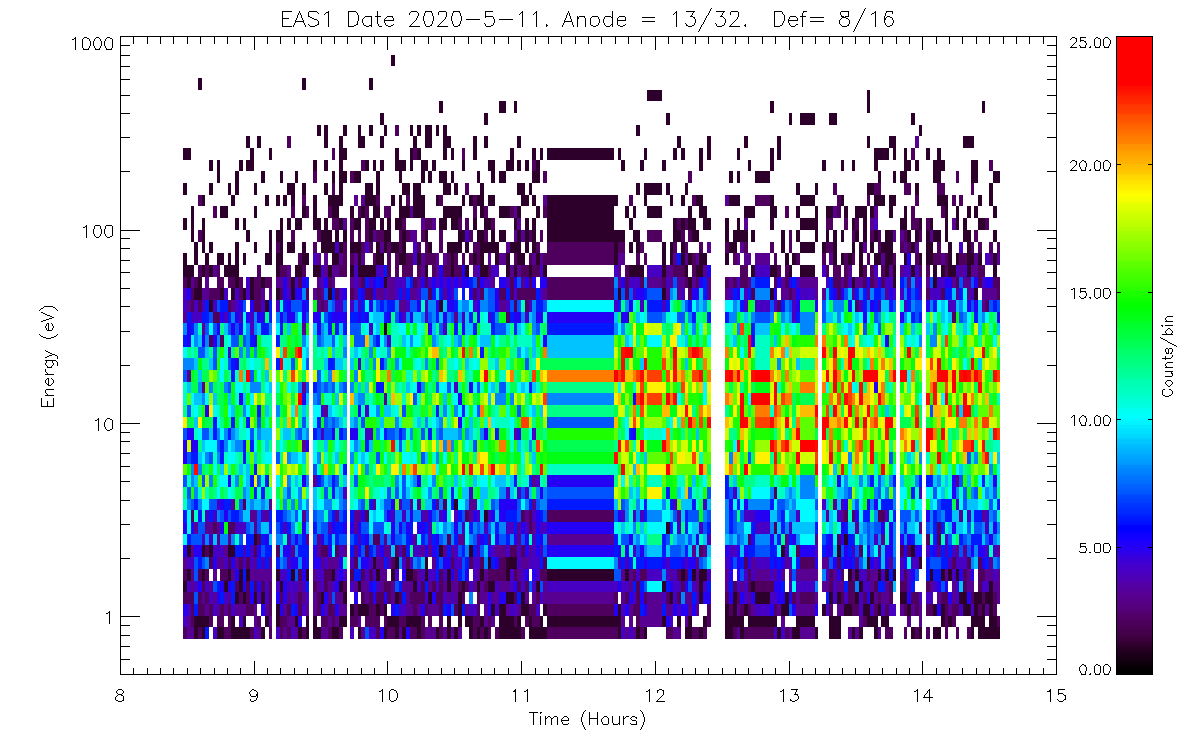 Electron ‘Partial Moments’ calculated on board at 4 second resolution

Partial Moments returned:
Density
VX, VY, VZ
P11, P12, P13,
P21, P21,
P31
HX, H2, H3

In 3 energy ranges: Low; Core; Strahl

4 angular ranges: EAS1; EAS2; ‘Overlap’

Also returned: SC Potential
solo_L1_swa-eas-OnbPartMoms_20200511082732-20200511143744_V01.cdf

Energy boundaries are determined by bin number in the ‘Science Table’

Could change depending on the Energy table used. 
Currently: 
    Low = 0.50 eV – 6.15 eV
    Core = 7.00 eV – 29.00 eV
    Strahl = 32 eV – 5 keV
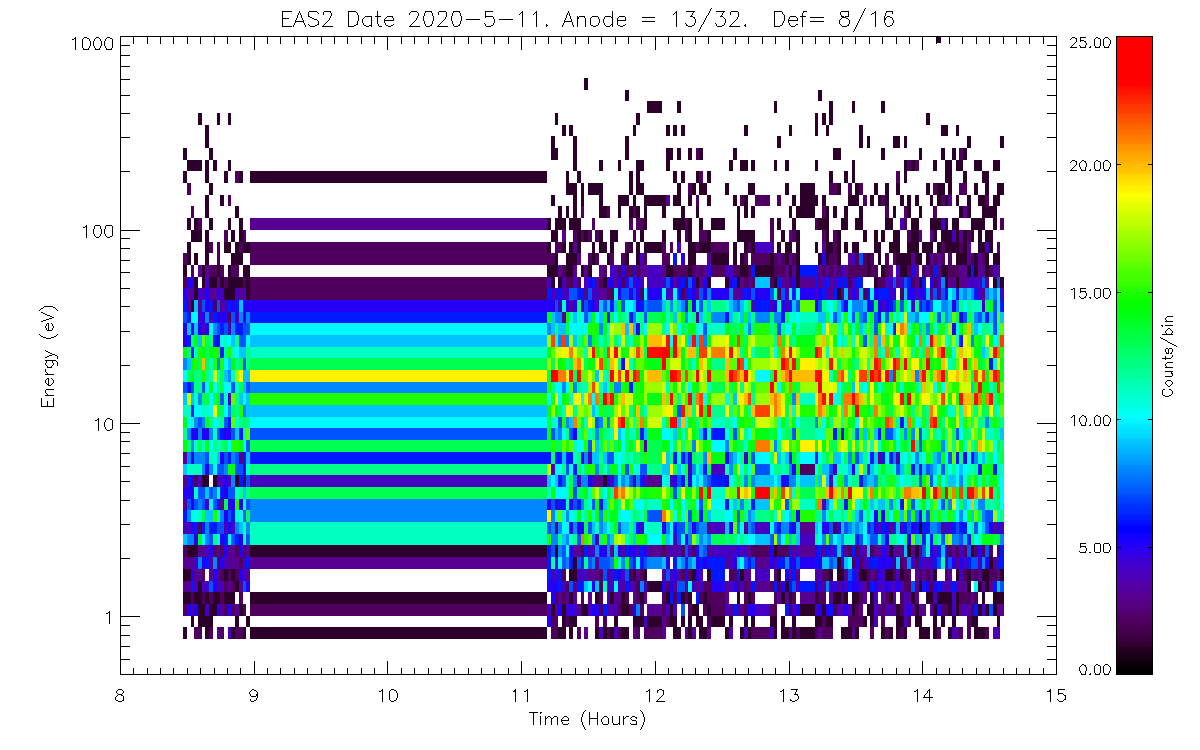 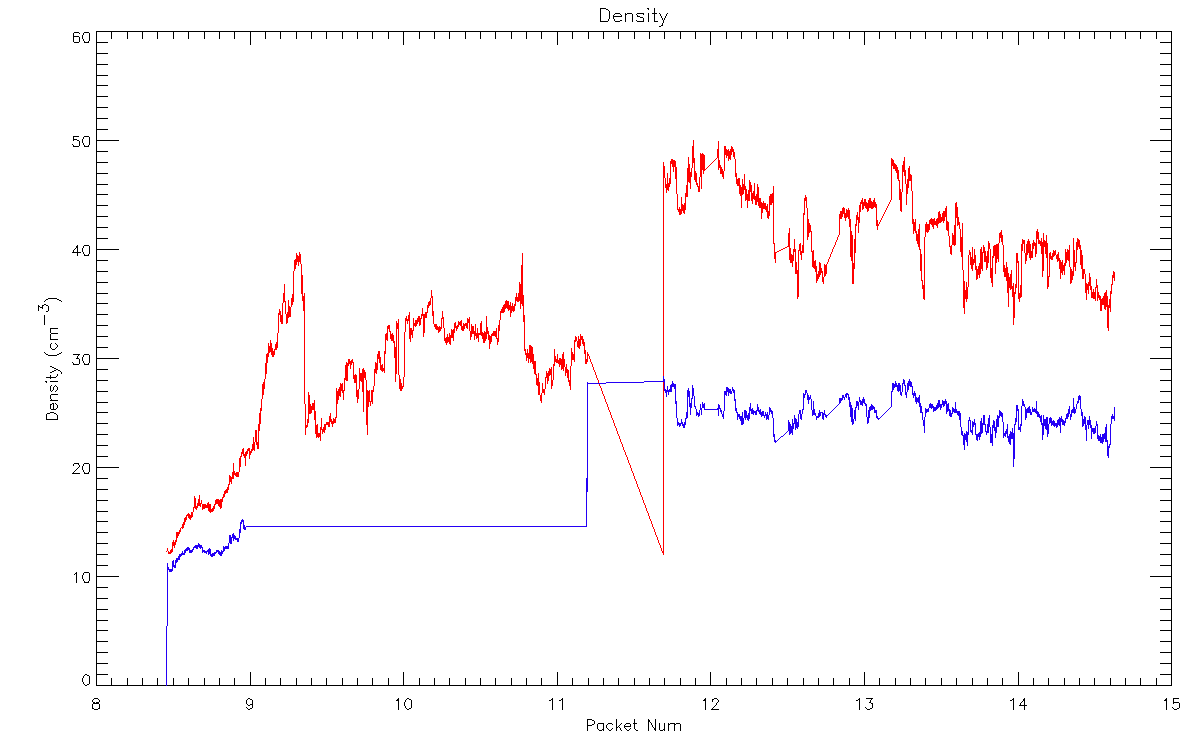 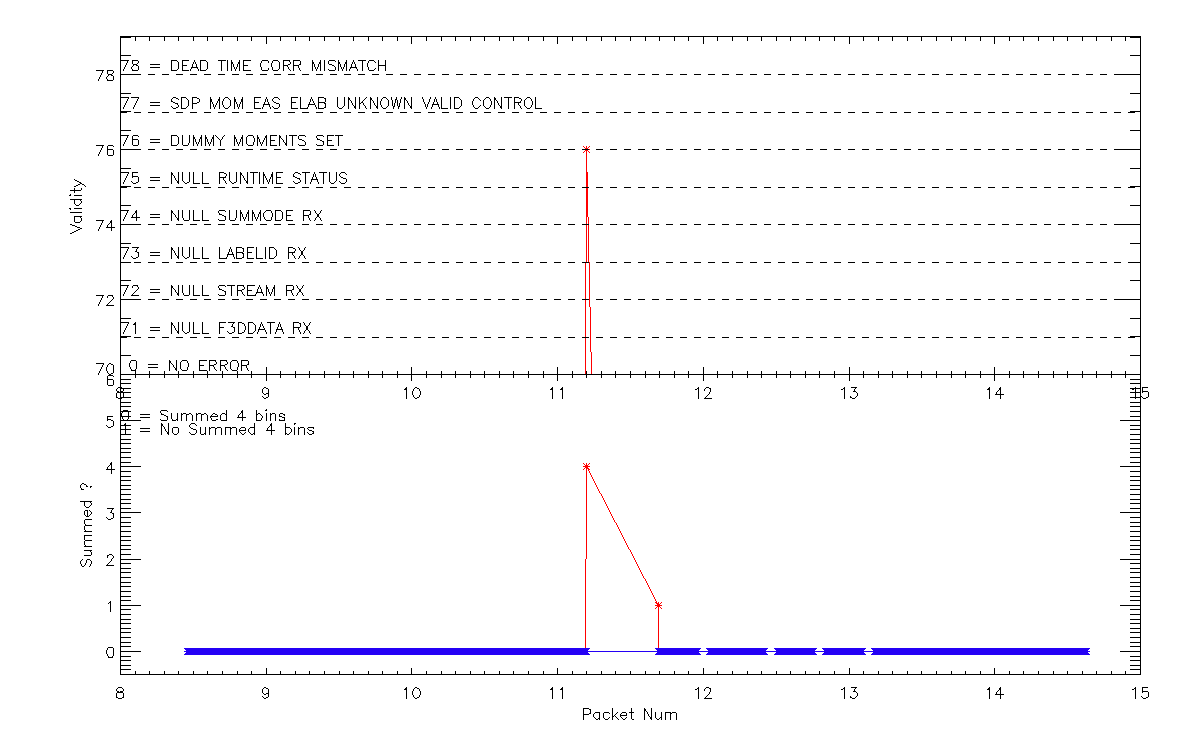 Ancilliary Data
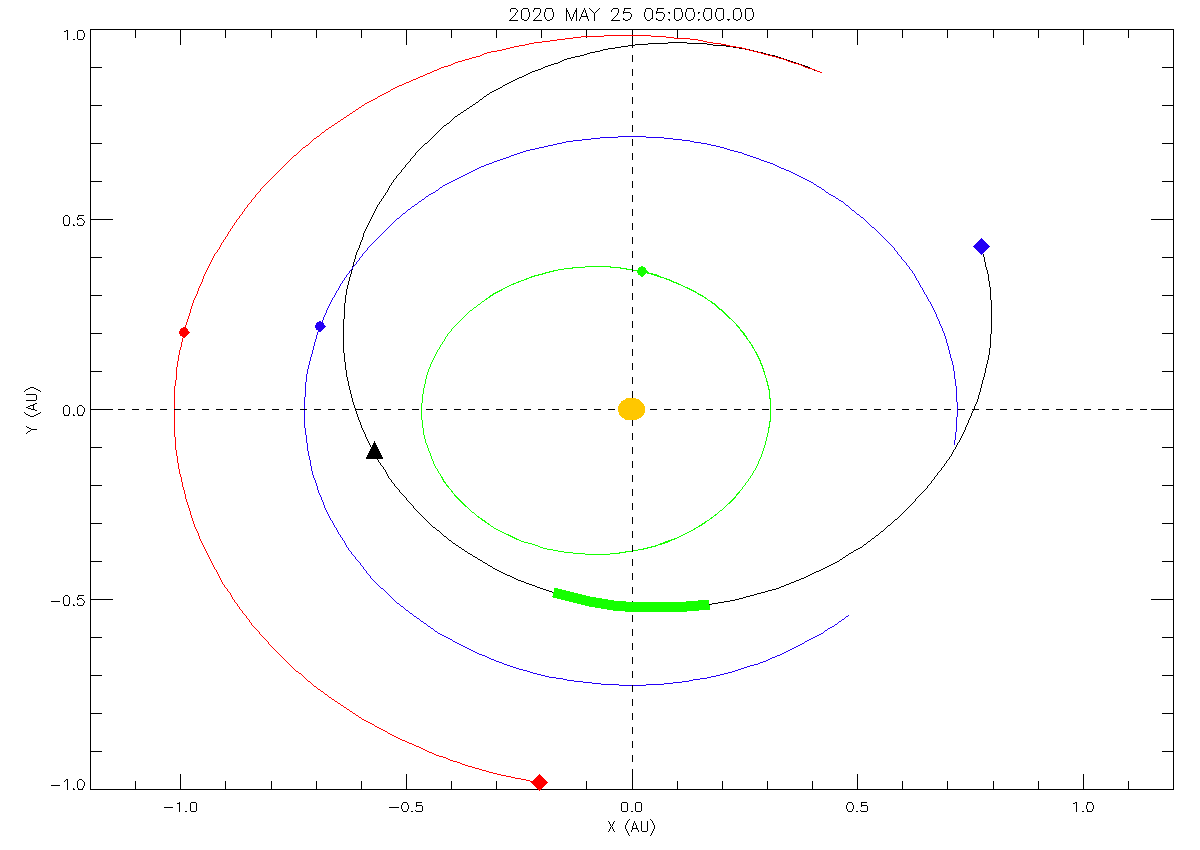 HouseKeeping: Reports all temperatures and voltages for instrument safety

SPICE: All ephemeris data using SOC supplied kernels. Must be used with SPICE toolkit.

EAS Gain tests: Sweep MCP & Thresholds to monitor instrument performance.

Mag & RPW data available via the ISWG data sharing agreement from the SO archive (SOAR)

This is available before the 3 month data delivery but cannot be used for any publications. It is intended for
calibration purposes.
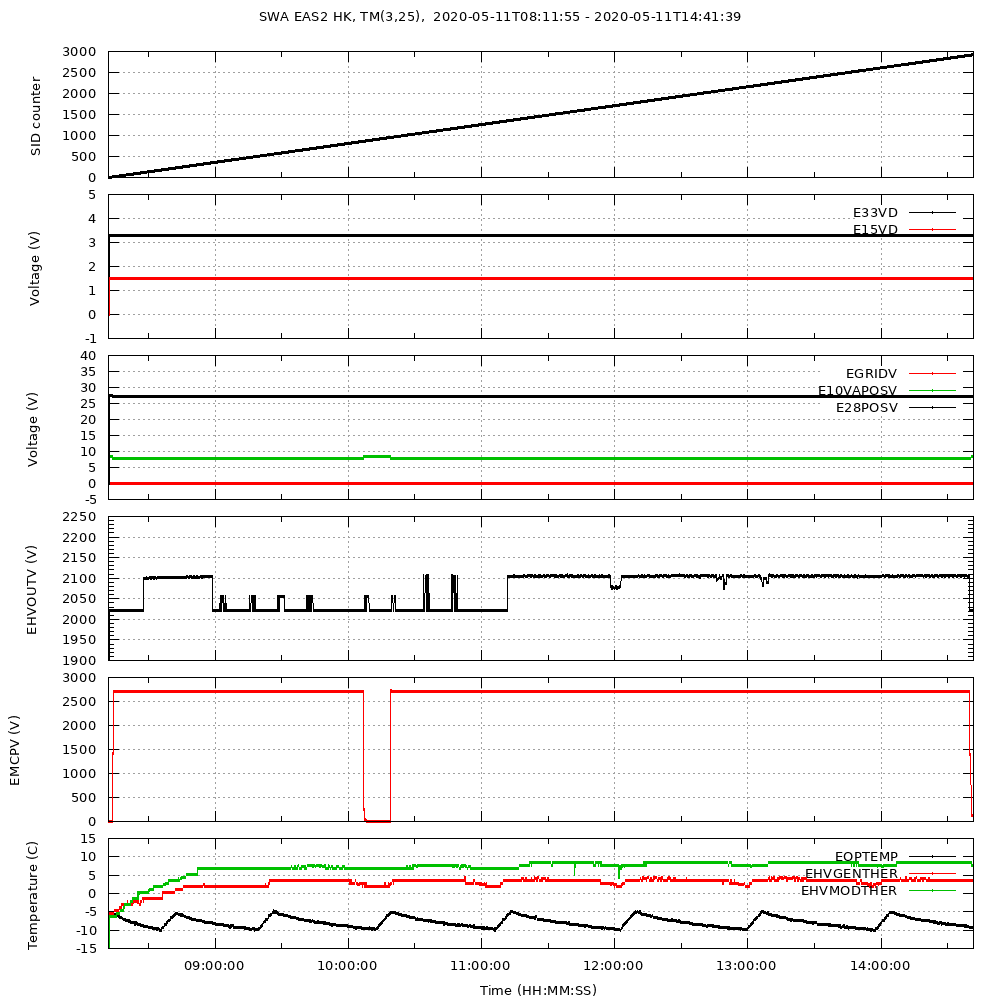 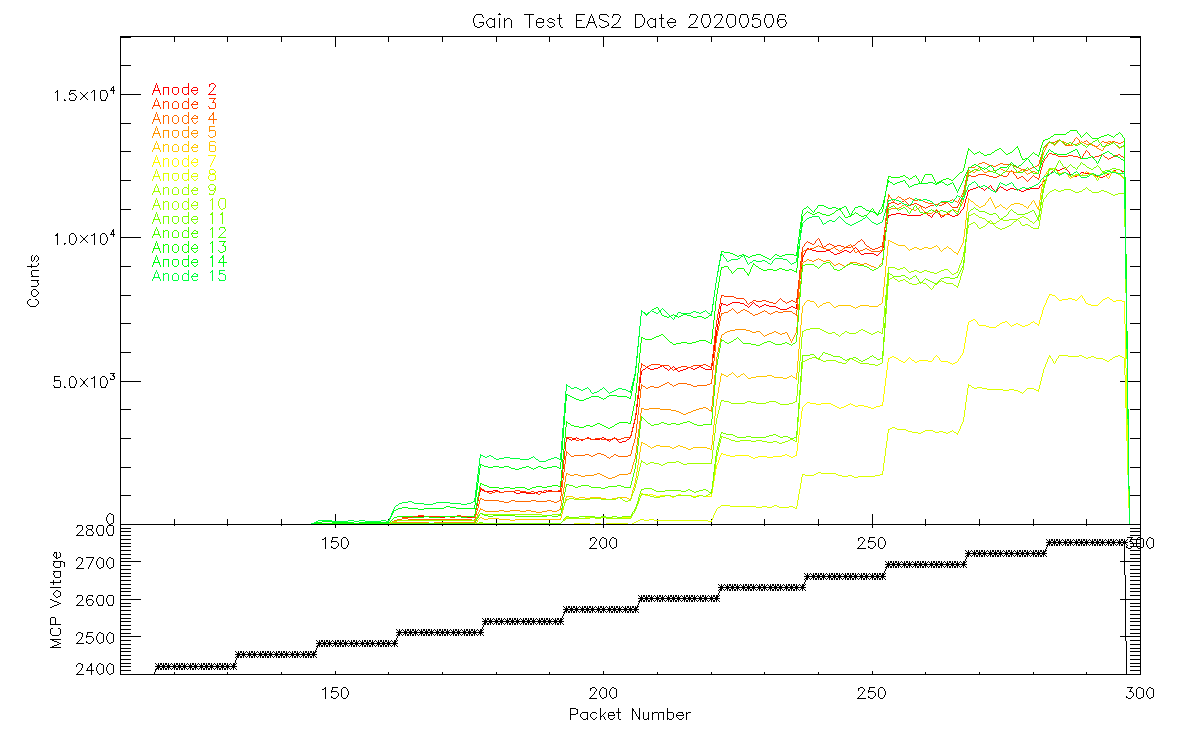 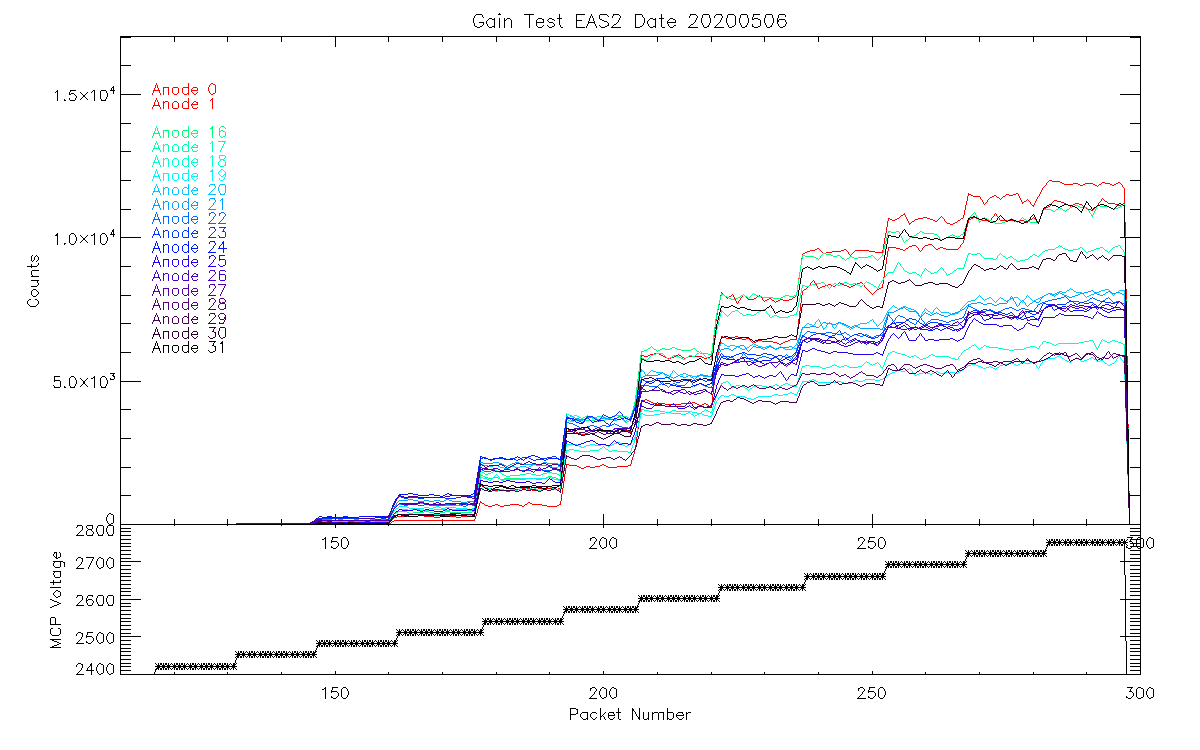